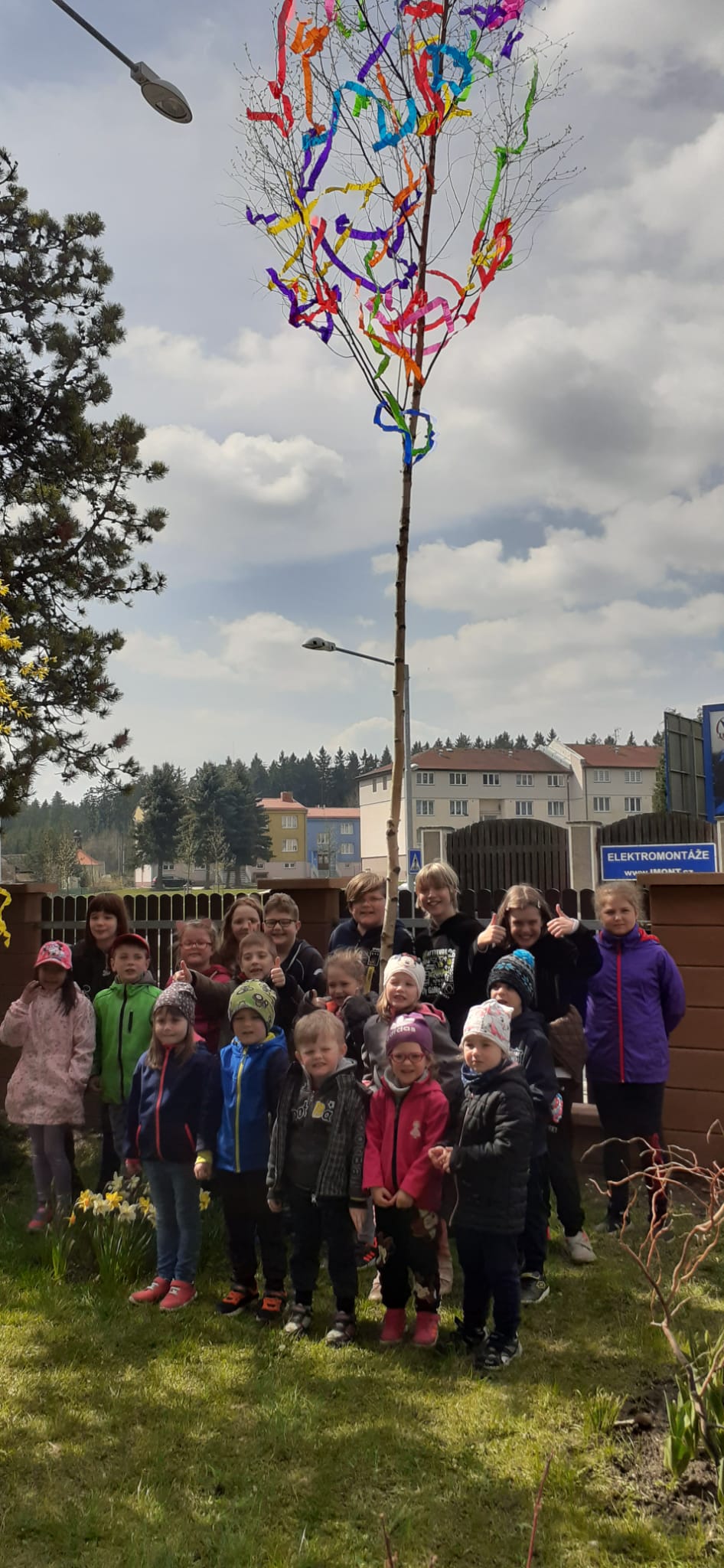 Májka
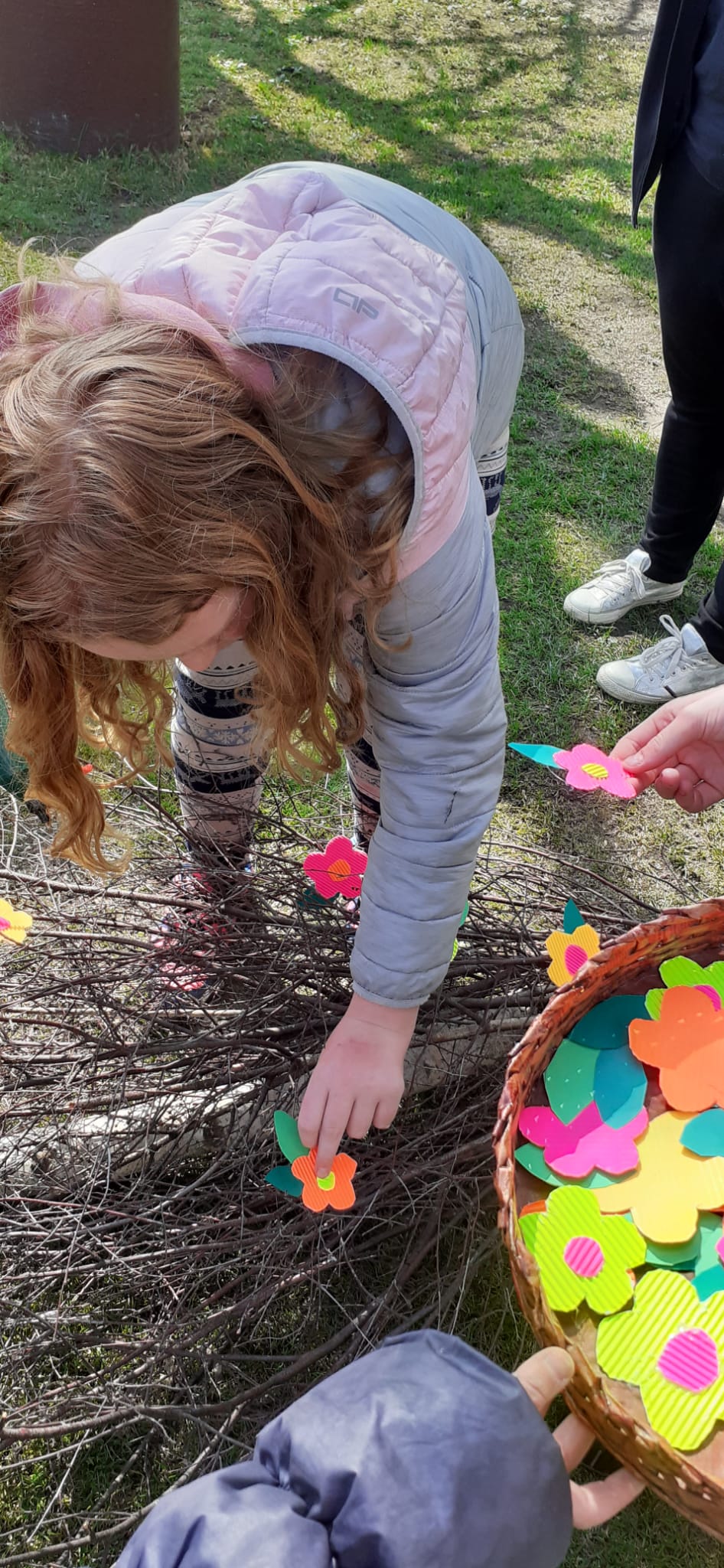 Příprava májky
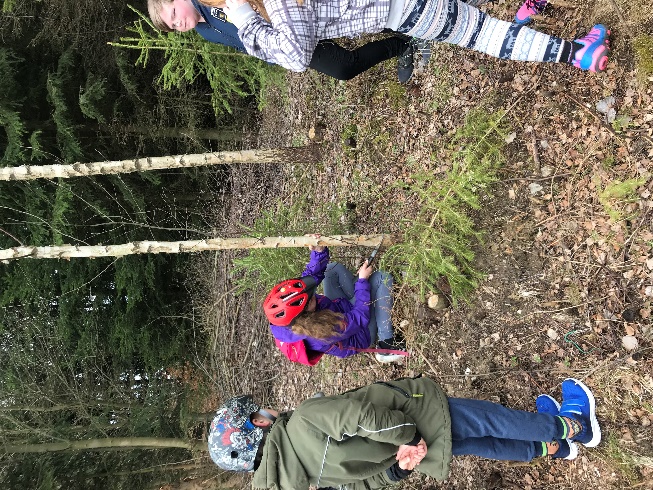 Už se nese
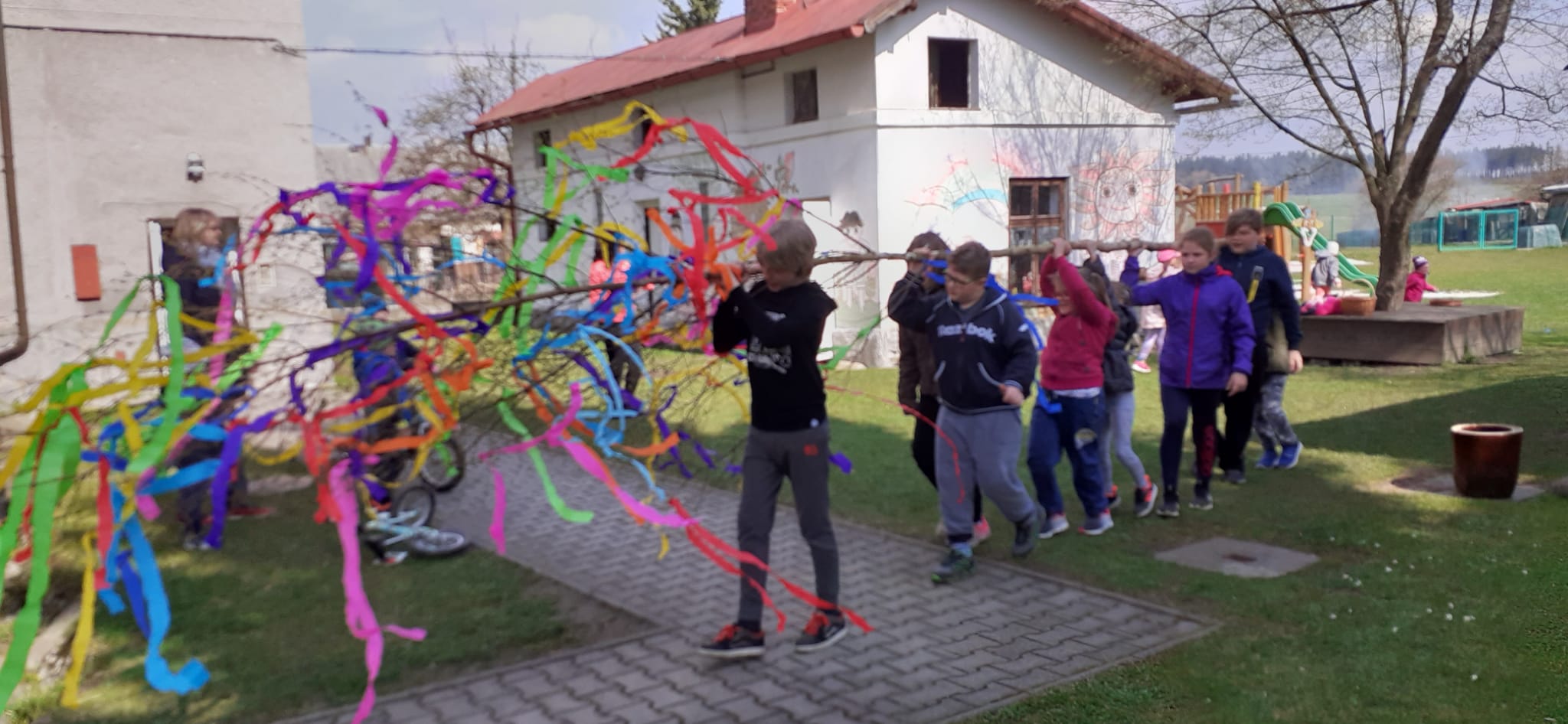 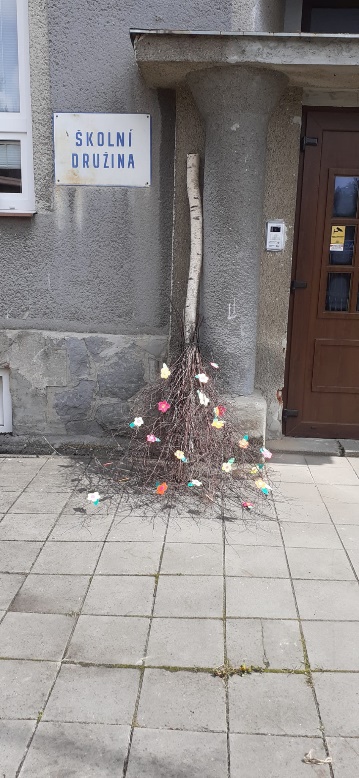 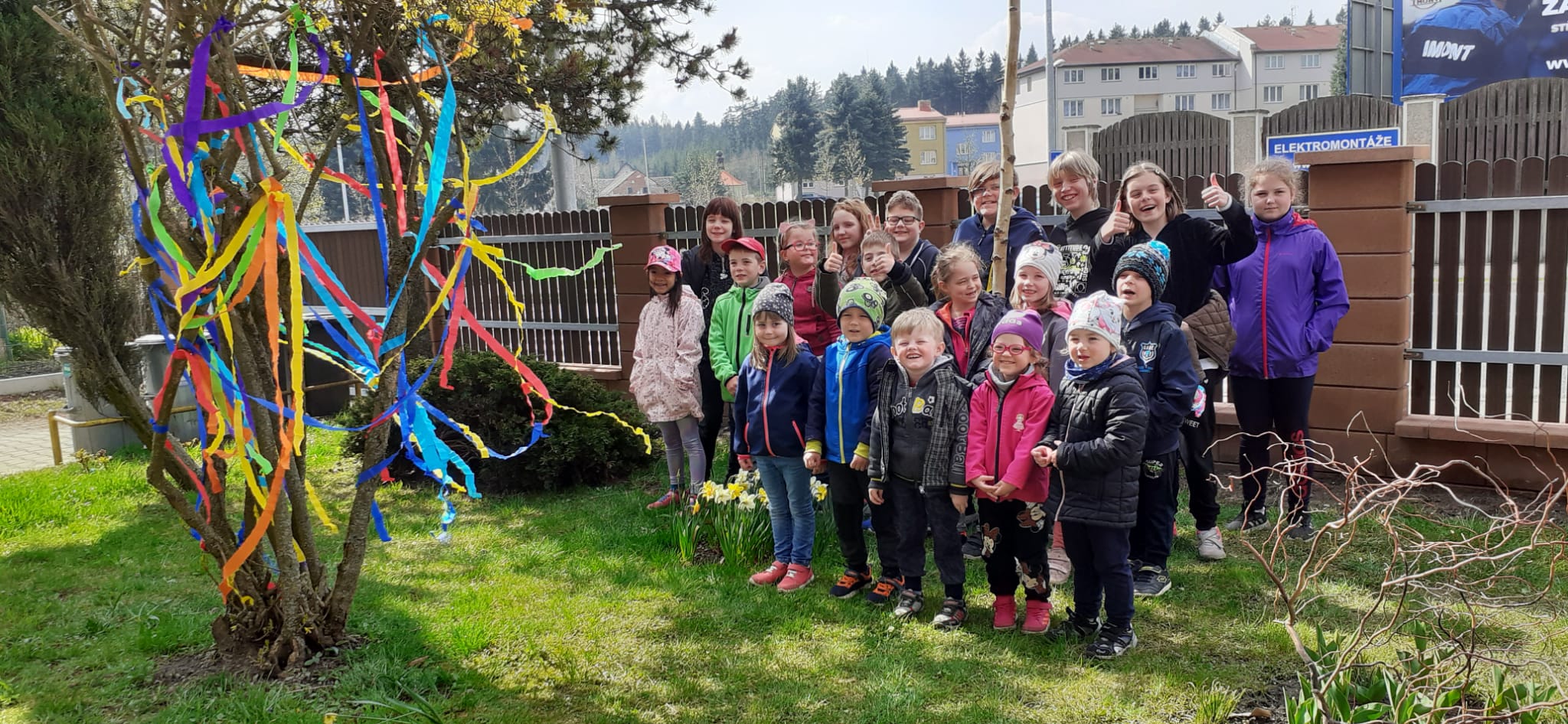